Simulations of FB & FF on SPS flat top/bottom
T. Argyropoulos
LIU-SPS BD WG meeting 03/11/2016
Introduction
Study of the Longitudinal Controlled Emittance Blow-up  no uniform blow-up for the bunches along the batch.

Calculation of the phase variation of the bunches in the batch due to beam loading with FB\FF (simplified model for the reduced impedance) 

Explains the phase variation that was measured 

Introduced later the model for multi-particle simulation but not used for long simulations (beam instabilities, beam losses…)
Beam loading in the SPS 200 MHz TWC
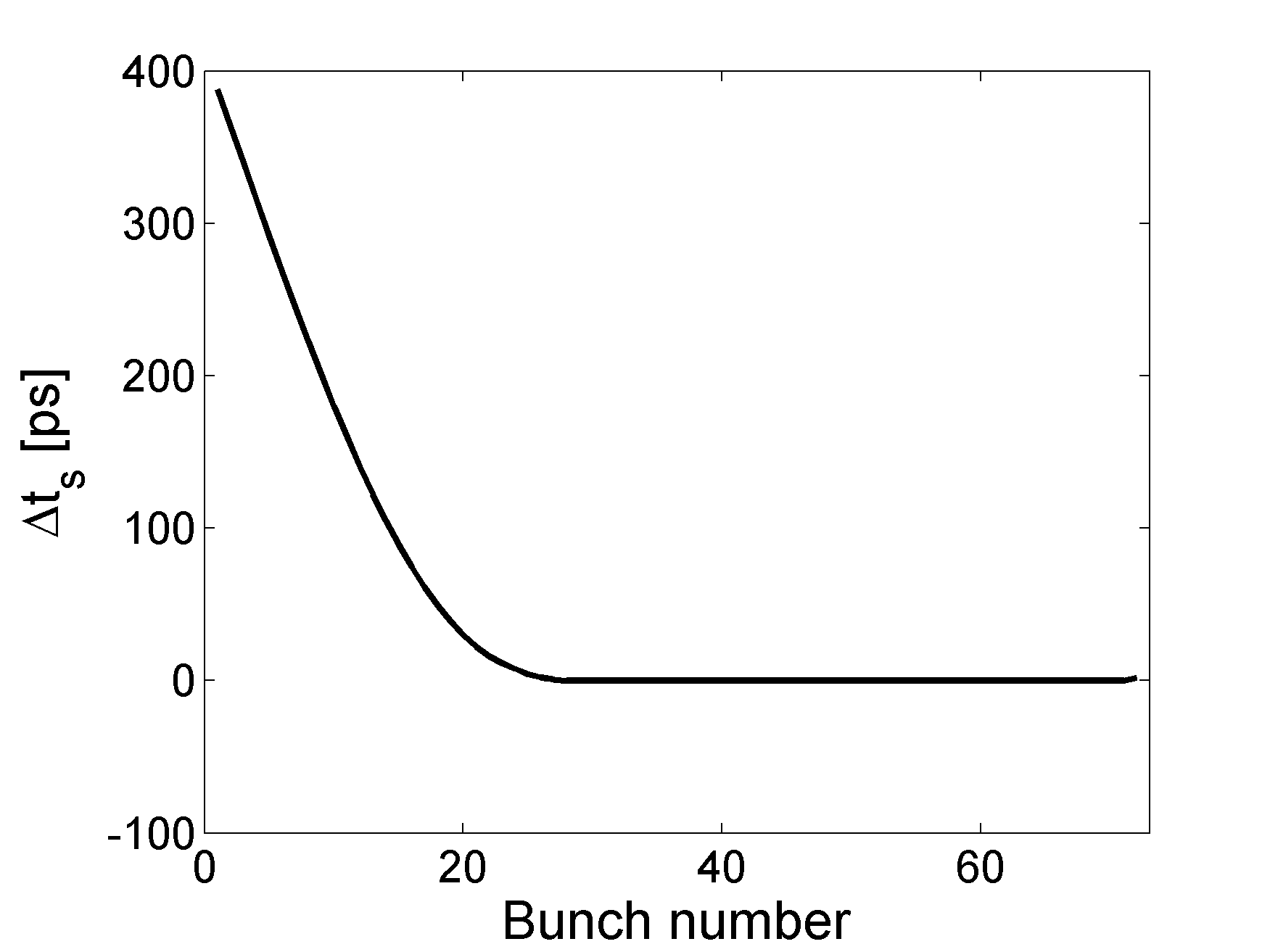 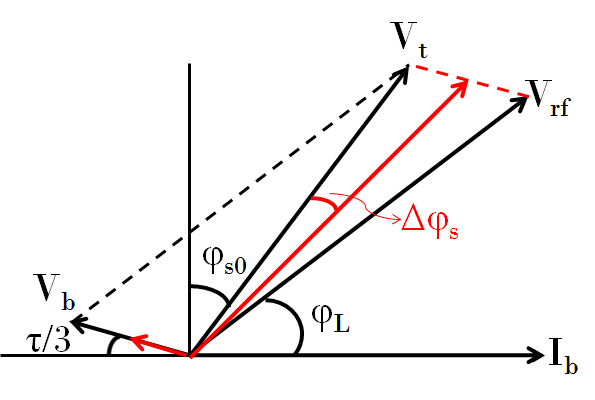 Steady state
Transient state
Beam loading in the SPS 200 MHz TWC
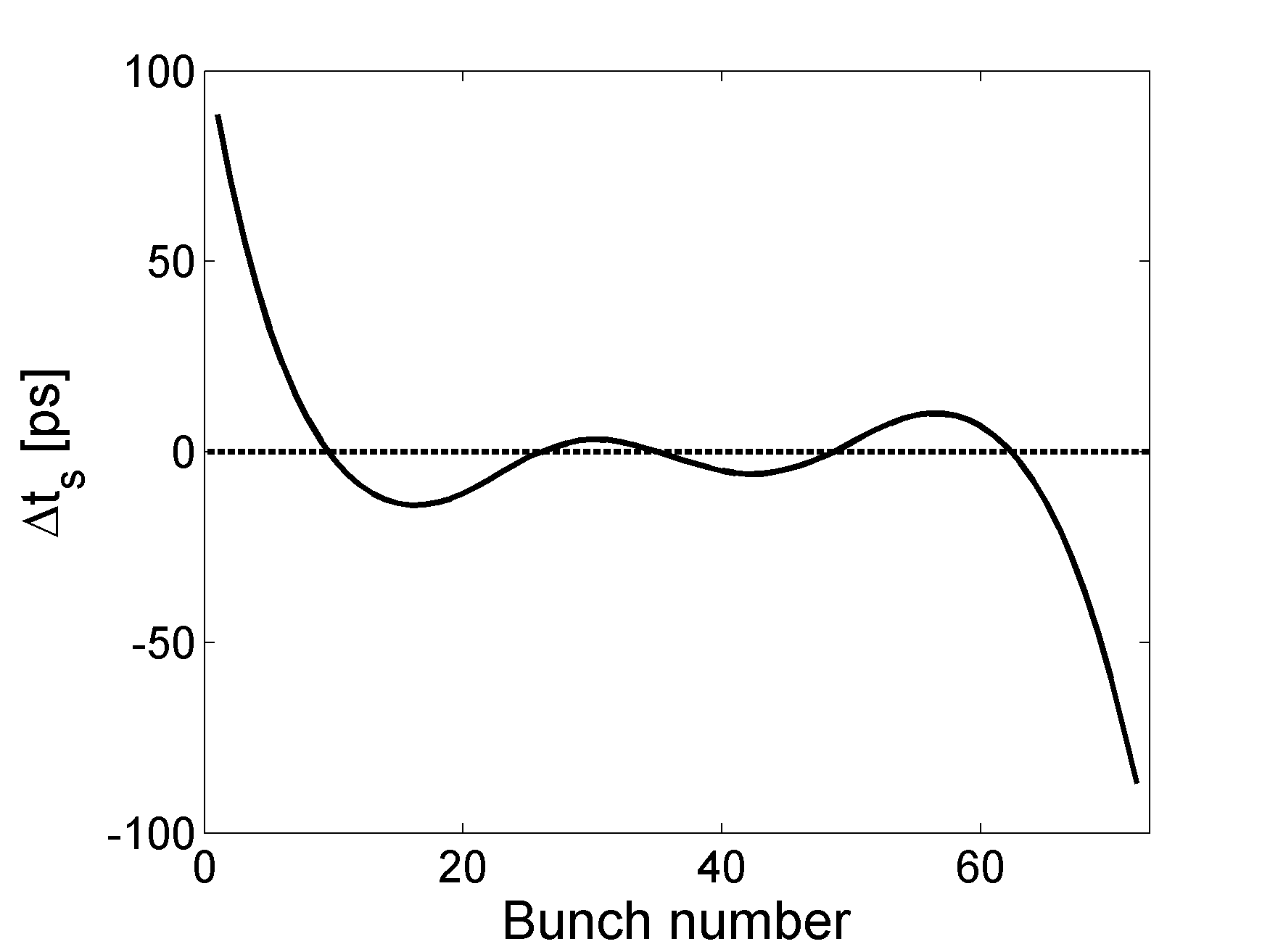 Effect of FF and FB on induced voltage
Induced voltage in the SPS 200 MHz RF system. 1 batch with same beam parameters as  described before.
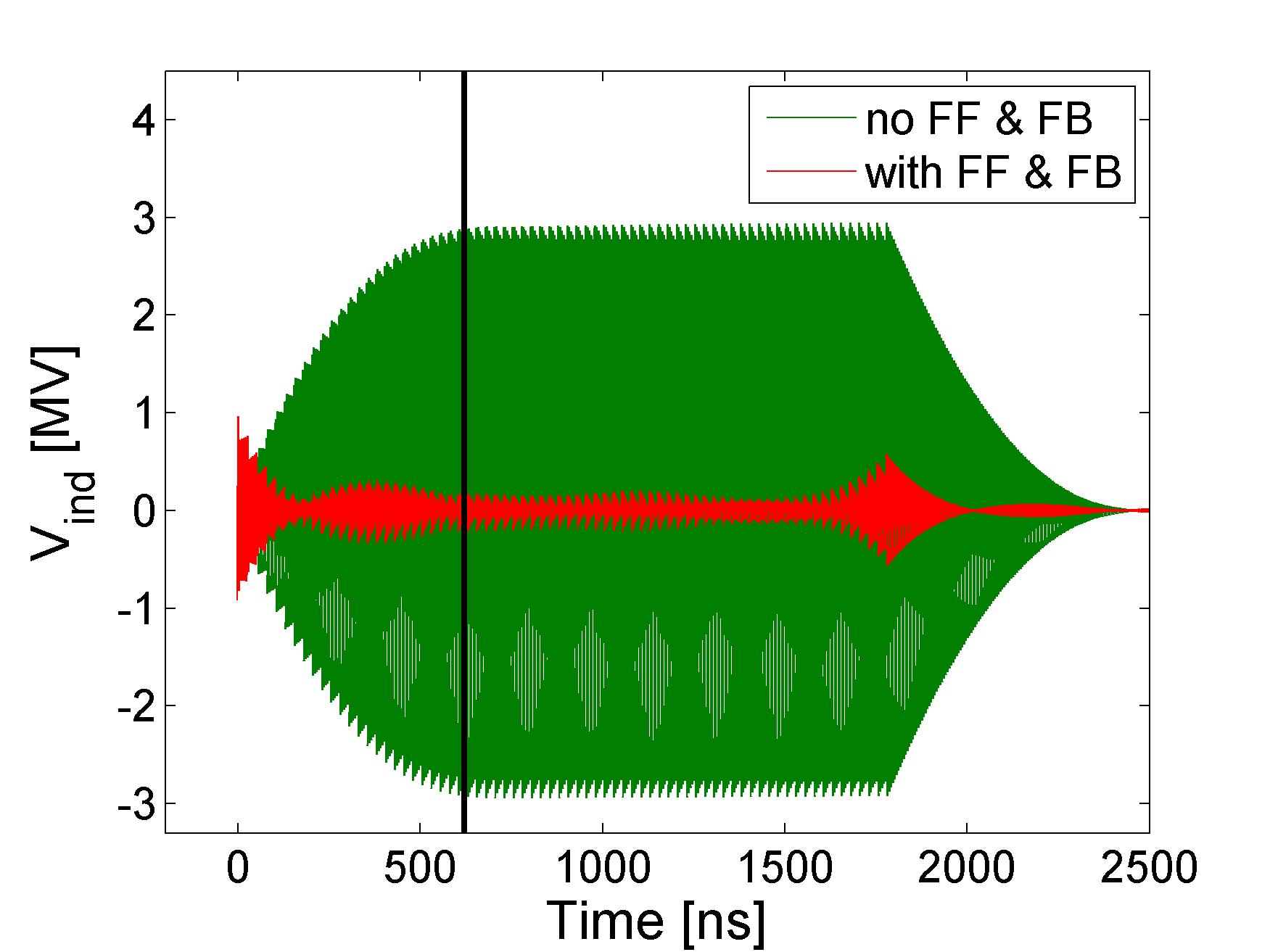 Beam loading in both SPS RF systems
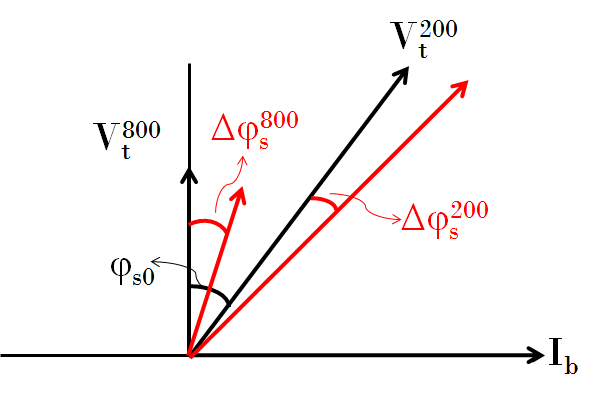 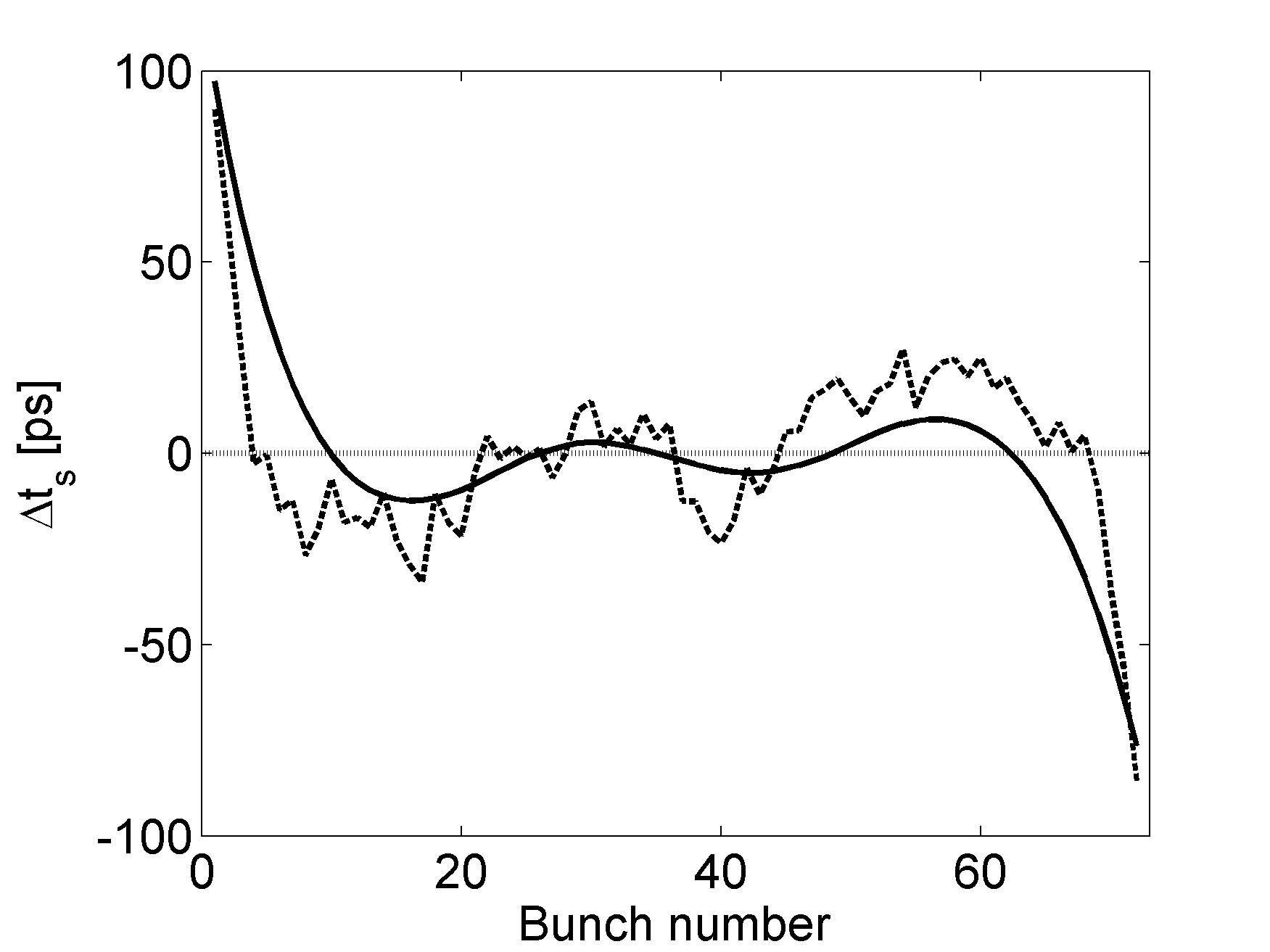 calculation
measurements
Very good agreement with      measurements

Bunch position variation along the batch due to the effect of beam loading

Differences due to other impedances e.g. kicker
Application: Bunch rotation at flat top
(Chamonix 2014)
Starting rotation from V200 = 5 MV and assuming V200 = 10 MV available at flat top (2.3x1011 p/b and Q20 optics)

Simulations with the SPS impedance + FF and FB in the 200 MHz RF  bunch position variation along the batch agrees very well with measurements
Bunch position variation along the batch
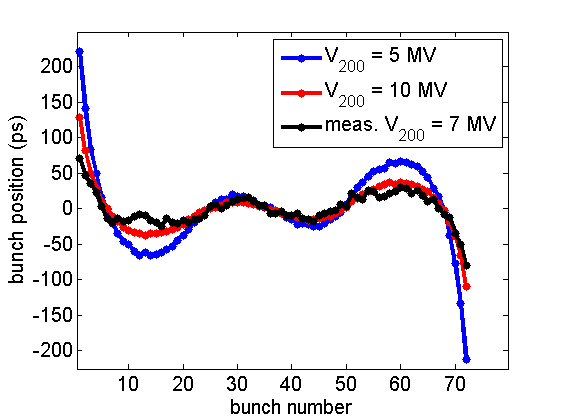 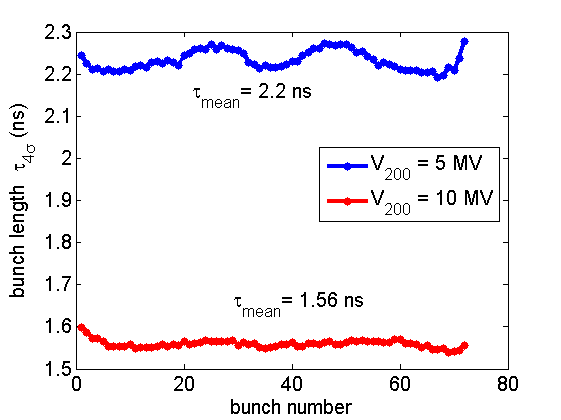 Measurements with half intensity 
N = 1.3x1011 p/b
Bunch rotation for LHC beam can be tested in the SPS with limited 200 MHz RF voltage
Conclusion
Simplified FB\FF model of the 200 MHz RF system shows a good agreement with the measurements.

It can be used in simulations to estimate the effect on the instability thresholds at Flat Bottom and Flat Top.
Compare with data and try to calibrate the FB and FF gains.

Improve to a more realistic model will be possibly needed for simulations through the ramp.